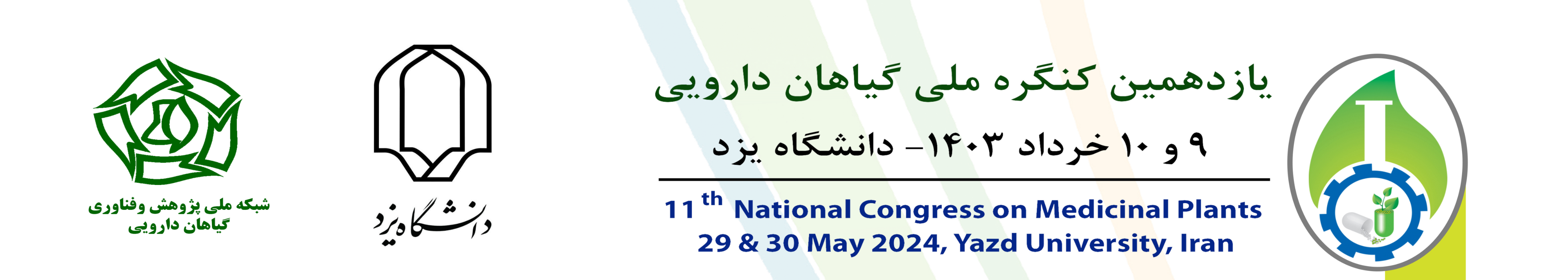 LOGO
عنوان 


نویسنده 

آدرس
Size 80*100 cm
مقدمه
ب نازنین حداقل فونت 30
مواد و روش
ب نازنین حداقل فونت 30
نتایج
ب نازنین حداقل فونت 30
جمع بندی
ب نازنین حداقل فونت 30
مراجع